FICHA DE COMPRENSIÓN 20
Describo personajes y comprendo palabras en contexto
13-08-2024
3° básico
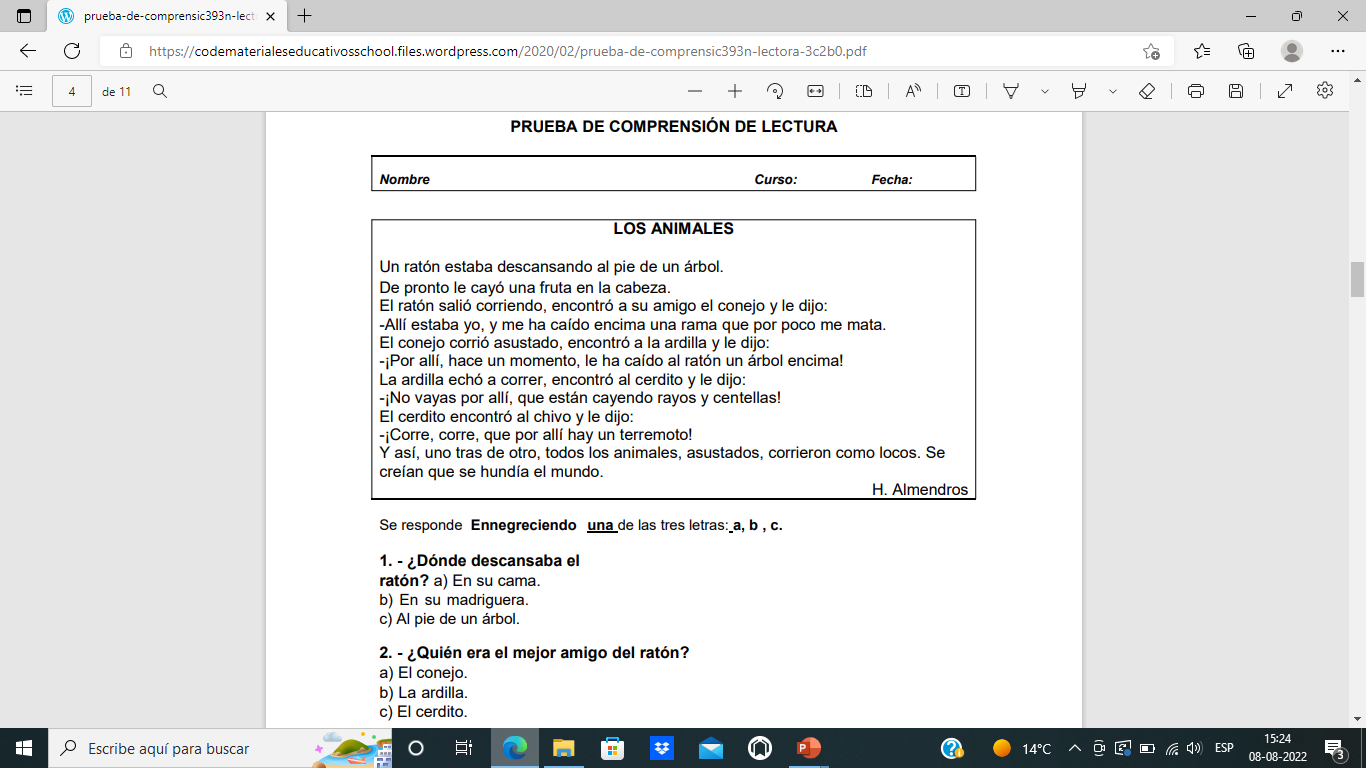 Leamos el siguiente texto:
Contesta:
¿Quiénes son los personajes? Nómbralos.
Describe a los personajes utilizando este esquema, debes escribir una característica física  y otra psicológica.




3. Crea 3 preguntas sobre el texto y respóndela, no pueden ser preguntas cerradas.
4. Dibuja a uno de los personajes, pero debe reflejarse muy bien cada características.
5. Identifica 4 palabras en el texto y busca otra que signifique lo mismo y reescribe el texto utilizando estas nuevas palabras.
Para finalizar:
¿Qué son las características físicas?
¿Qué son las características psicológicas?